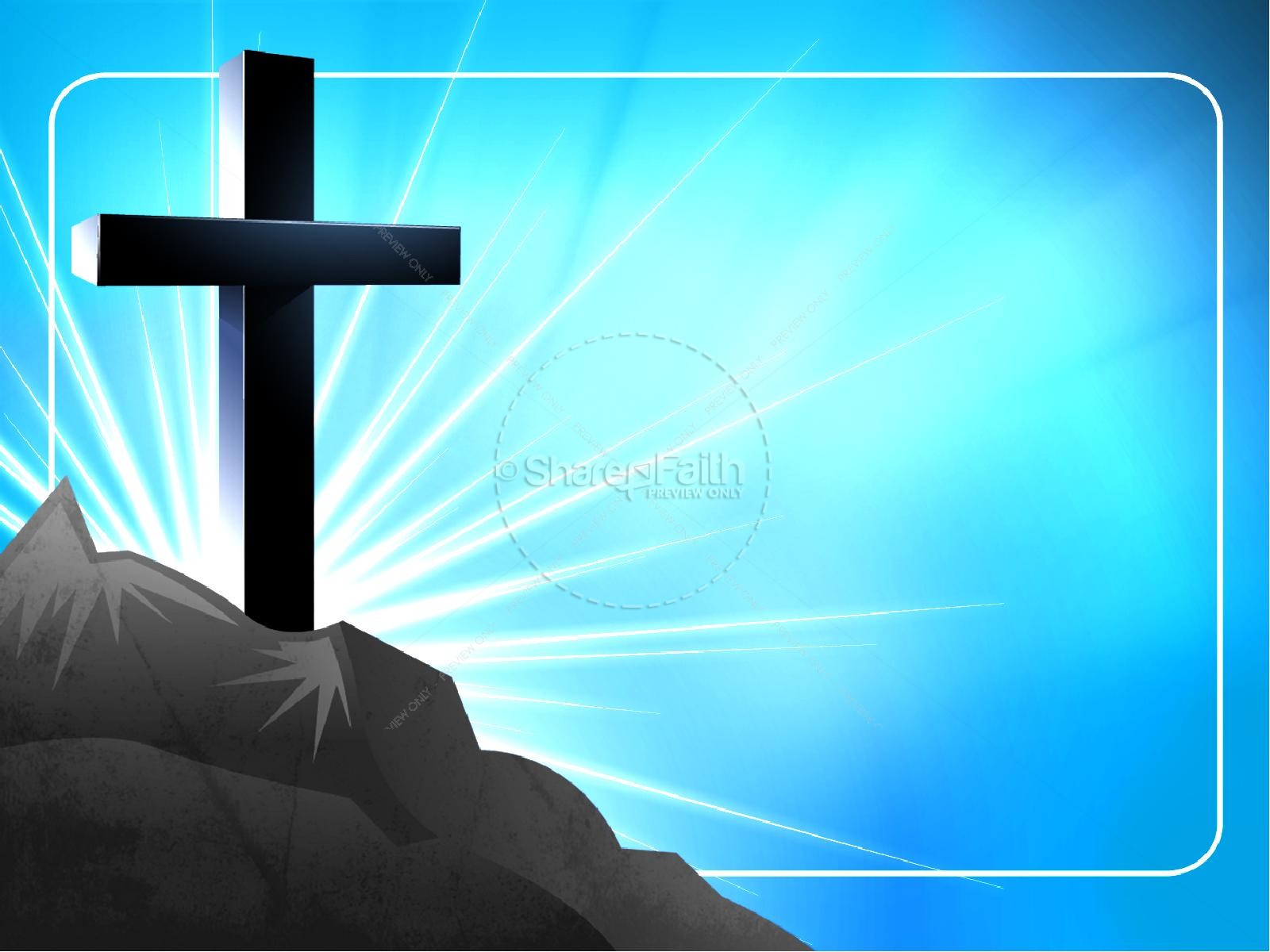 The Message of the Cross
1st Corinthians 1:18-24
1 Corinthians 1:18-24
18 For the message of the cross is foolishness to those who are perishing, but to us who are being saved it is the power of God. 19 For it is written: “I will destroy the wisdom of the wise, and bring to nothing the understanding of the prudent.” 20 Where is the wise? Where is the scribe? Where is the disputer of this age? Has not God made foolish the wisdom of this world? 21 For since, in the wisdom of God, the world through wisdom did not know God, it pleased God through the foolishness of the message preached to save those who believe. 22 For Jews request a sign, and Greeks seek after wisdom; 23 but we preach Christ crucified, to the Jews a stumbling block and to the Greeks foolishness, 24 but to those who are called, both Jews and Greeks, Christ the power of God and the wisdom of God.
“Cross” Is Used as Metaphor of All Involved in Salvation
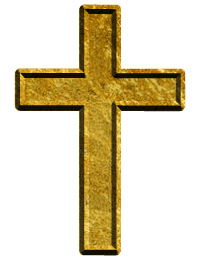 “As many as desire to make a fair show in the flesh, they compel you to be circumcised; only that they may not be persecuted for the cross of Christ…  But far be it from me to glory, save in the cross of our Lord Jesus Christ, through which the world hath been crucified unto me, and I unto the world”
(Gal. 6:12-14).
The Message of the Cross Is…
A Message of Salvation
1 Cor. 1:18  Power of God saves us by it (Rom. 1:16-17)
A Message of Reconciliation
Eph. 2:14-16  Reconciled all in Christ through cross
A Message of Peace
Col. 1:19-20  Christ made peace with God through cross
A Message that Is Different from the Old Law
Col. 2:11-14  Old law was nail to the cross  Gospel
A Message that Has Enemies
Phil. 3:17-19 Distinguish them from examples by actions
A Message of Hope
Col. 1:3-6  Message of cross (Gospel) assures us of hope
How Will I Respond to the Message of the Cross?
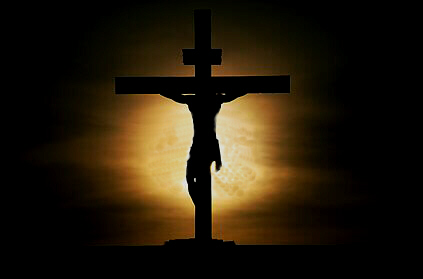